1 Peter 2:11-17

(English Standard Version)
11 Beloved, I urge you as sojourners and exiles to abstain from the passions of the flesh, which wage war against your soul.  12 Keep your conduct among the Gentiles honourable, so that when they speak against you as evildoers, they may see your good deeds and glorify God on the day of visitation.
13 Be subject for the Lord’s sake to every human institution, whether it be to the emperor as supreme, 14 or to governors as sent by him to punish those who do evil and to praise those who do good.  15 For this is the will of God, that by doing good you should put to silence the ignorance of foolish people.  16 Live as people who are free, not using your freedom as a cover-up for evil, but living as servants of God.  17 Honour everyone.  Love the brotherhood.  Fear God.  Honour the emperor.
Living as Citizens of the Kingdom of God, in a Land Hostile to God
At war with the passions of the flesh
11 Beloved, I urge you as sojourners and exiles to abstain from the passions of the flesh, which wage war against your soul.
A word to the “Beloved” – what comfort and encouragement – to be beloved of God
As citizens of the Kingdom of God, live as God’s citizens in a Godless culture
Peter went from “Fight to the death for Jesus”,   to “Be a good Citizen for Jesus”
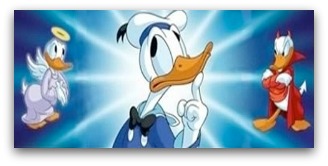 The Passions of the flesh – the inner battle to do good/evil
If I let my passions drive my behaviour, I’ve lost the war
Living as Citizens of the Kingdom of God, in a Land Hostile to God
At war with the passions of the flesh
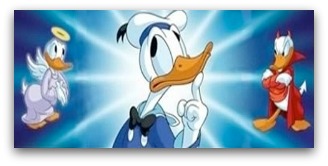 The Passions of the flesh – the inner battle to do good/evil
If I let my passions drive my behaviour, I’ve lost the war
As citizens of the Kingdom of God, live as God’s citizens in a Godless culture
12 Keep your conduct among the Gentiles honourable, so that when they speak against you as evildoers, they may see your good deeds and glorify God on the day of visitation.
In a ‘post-Christian’ Godless culture,   how we live will bring glory to God
In a Godless culture, it is harder to resist passions of the flesh, but we must
Today
Day of visitation / Day of Judgment
Christians get ‘painted’ as the baddies  False accusations / Slander
We live as good citizens & they see our good deeds
Today
Day of visitation / Day of Judgment
Christians get ‘painted’ as the baddies  False accusations / Slander
We live as good citizens & they see our good deeds
The Godless will kneel in shame before God, and agree that He is just in His judgment.  
The righteous will be vindicated as the Godless confess
God is glorified in His justice
Matthew 5:16 (ESV) 16 In the same way, let your light shine before others, so that they may see your good works and give glory to your Father who is in heaven.
1Peter 2:12 Keep your conduct among the Gentiles honourable, so that when they speak against you as evildoers, they may see your good deeds and glorify God on the day of visitation.
Joshua 7:19 (ESV) 19 Then Joshua said to Achan, “My son, give glory to the Lord God of Israel and give praise to him. And tell me now what you have done;  do not hide it from me.”
Living as Citizens of the Kingdom of God, in a Land Hostile to God
At war with the passions of the flesh (inner battle between good & evil)
If I let my passions drive my behaviour, I’ve lost the war
As citizens of the Kingdom of God, live as God’s citizens in a Godless culture
12 Keep your conduct among the Gentiles honourable, so that when they speak against you as evildoers, they may see your good deeds and glorify God on the day of visitation.
In a Godless culture, it’s harder to resist passions of the flesh, but it brings God Glory
Today
Day of visitation / Day of Judgment
Christians get ‘painted’ as the baddies  False accusations / Slander
We live as good citizens & they see our good deeds
The Godless will kneel in shame before God, and agree that He is just in His judgment.  
The righteous will be vindicated as the Godless confess
God is glorified in His justice
The Beloved will be vindicated on the Day of Judgment, But we grieve for the lost
Our good deeds will Bring God glory on the day of Judgment
Our good deeds probably won’t convert many, but the Power of God’s Word will